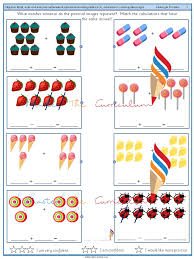 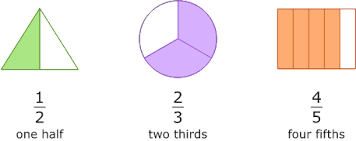 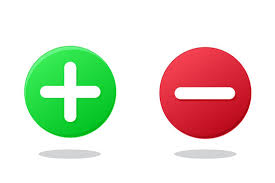 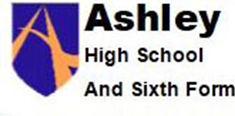 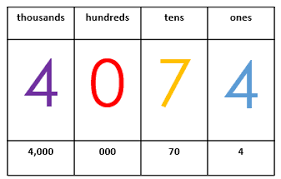 Place Value    
Addition & subtraction
Geometry (shape)
Multiplication & division
Fractions
Geometry (position &direction)
Place value
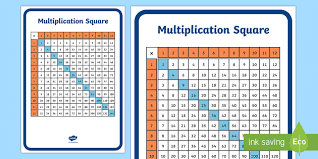 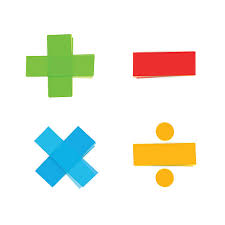 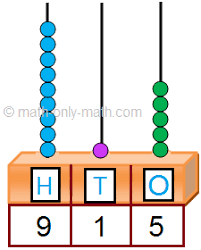 Autumn   		           Spring 			Summer
Maths Year 7
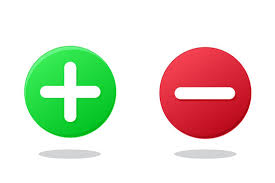 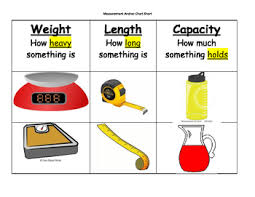 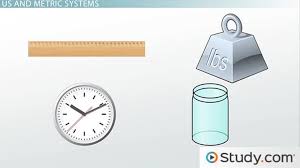 Addition & subtraction
Place value
Length & height
Weight & volume
Money
Time
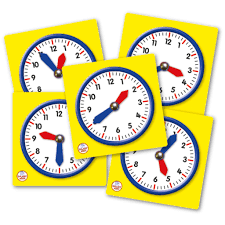 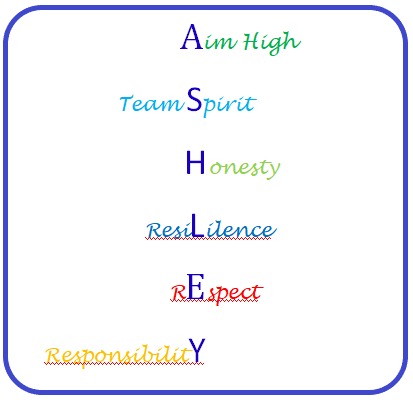 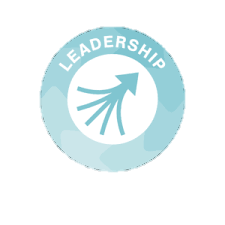 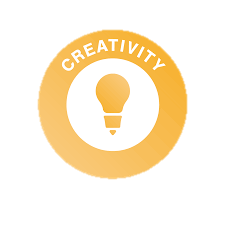 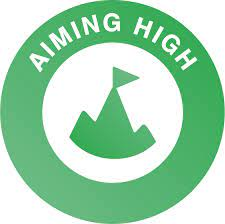 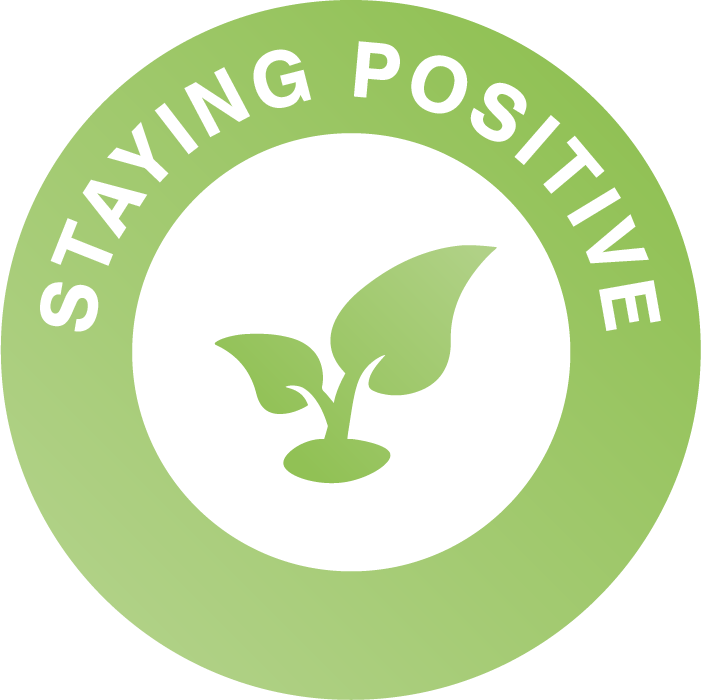 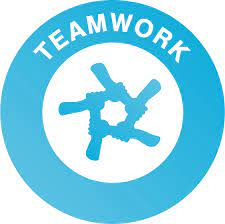 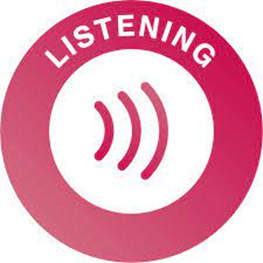 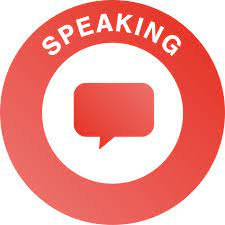 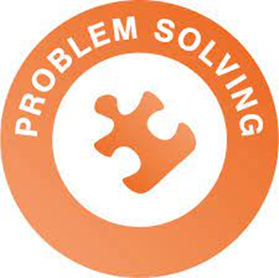 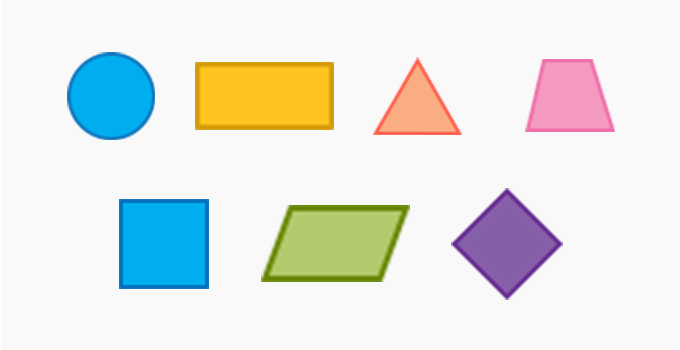 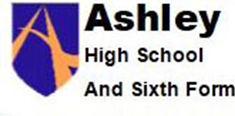 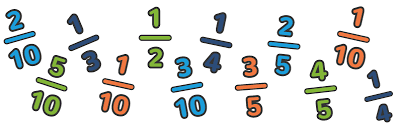 Fraction
Time 
Statistics
Position & direction
Place value
Addition & subtraction
Shape
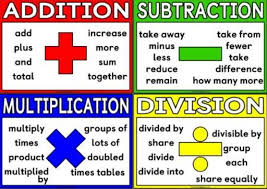 Autumn   		           		Spring 		                             Summer
Maths Year 8
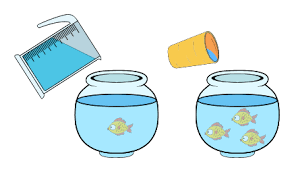 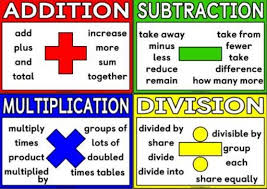 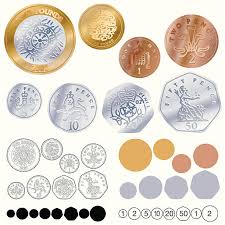 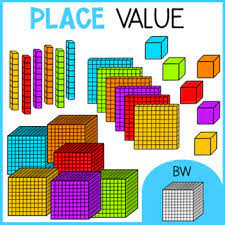 Money
Multiplication & division 
Length & height
Mass, capacity & temperature
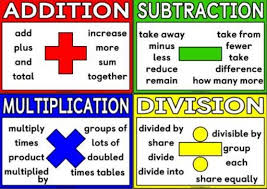 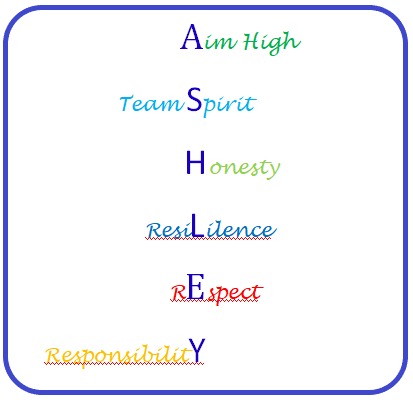 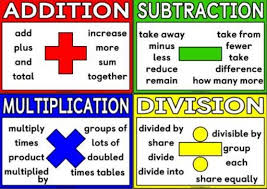 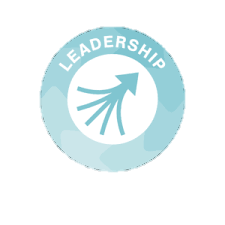 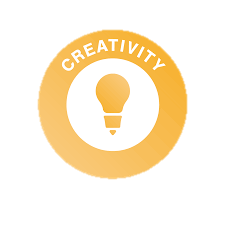 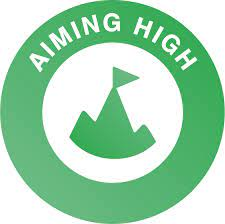 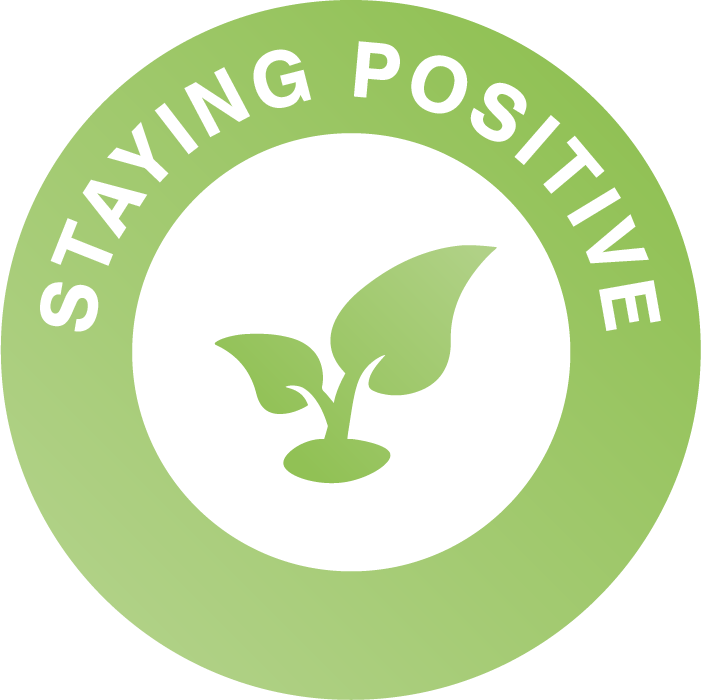 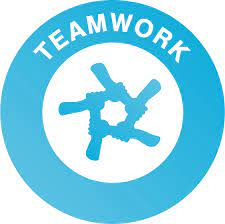 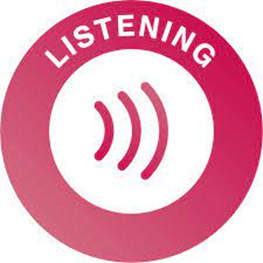 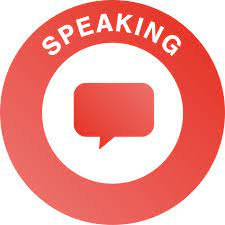 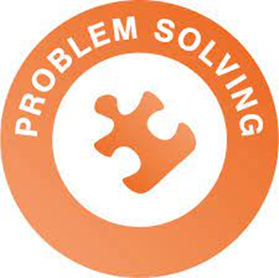 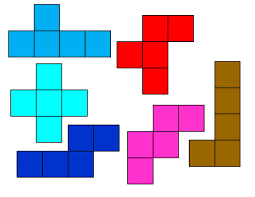 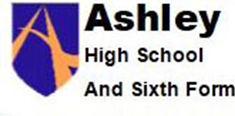 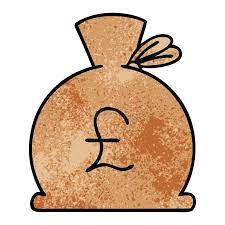 Place value
Addition & subtraction
Multiplication & division
Fractions 
Money
Time
Shape 
Statistics
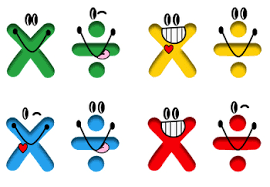 Autumn   		           		Spring 		                             Summer
Maths Year 9
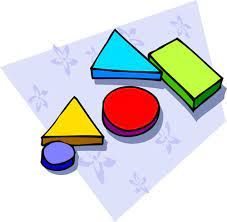 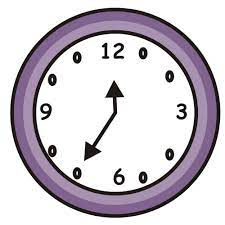 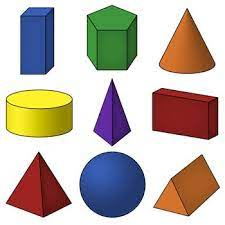 Multiplication & division
Length & perimeter  
Fractions
Mass & capacity
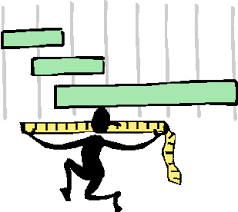 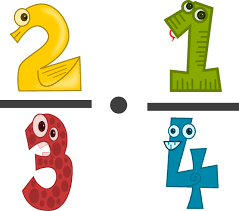 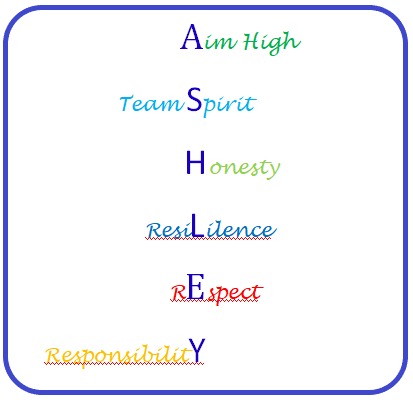 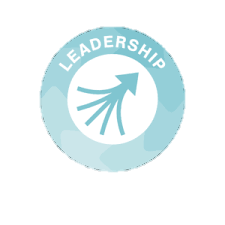 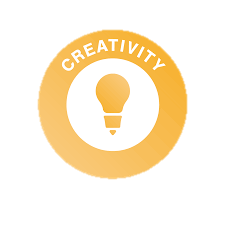 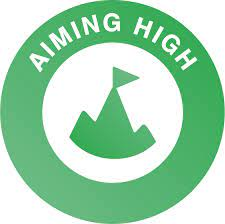 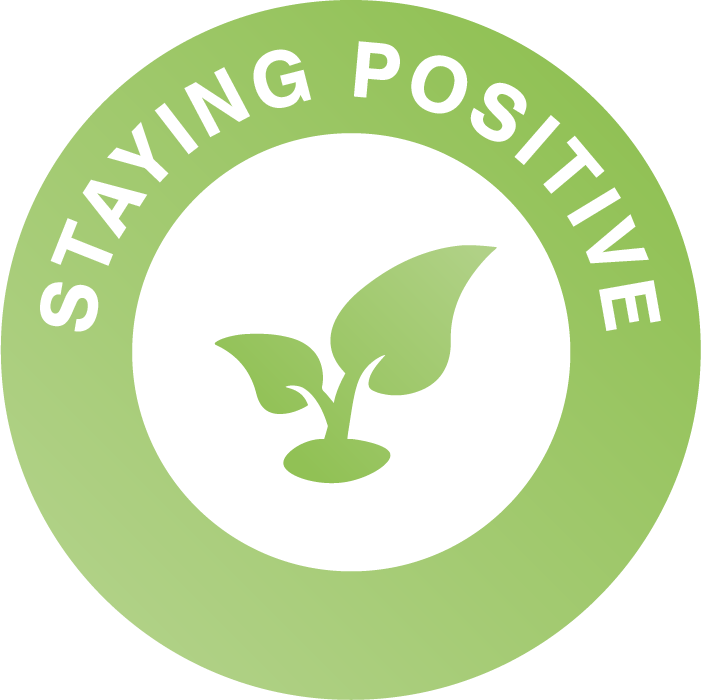 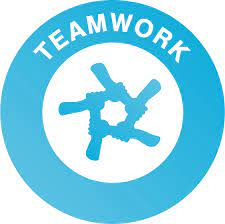 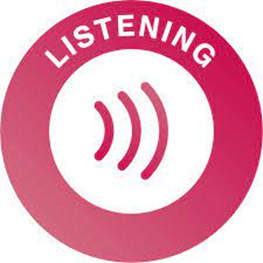 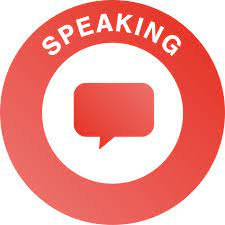 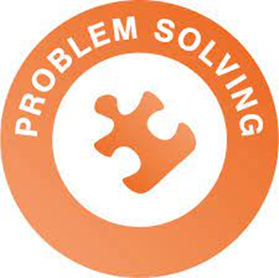